39º Encontro APHES - 2019
“Dentro da Cidade e Entre-Cidades: a mobilização de escolares e oficiais do Estudo Geral Medieval em Portugal”
Imagem: Casas manuelinas do Estudo Geral
Ana Pereira Ferreira,
PIUDHist, CIDEHUS-UÉ, CH-Ulisboa
Bolseira Doutoramento FCT SFRH/BD/137506/2018
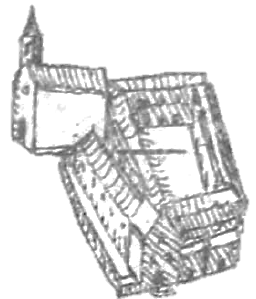 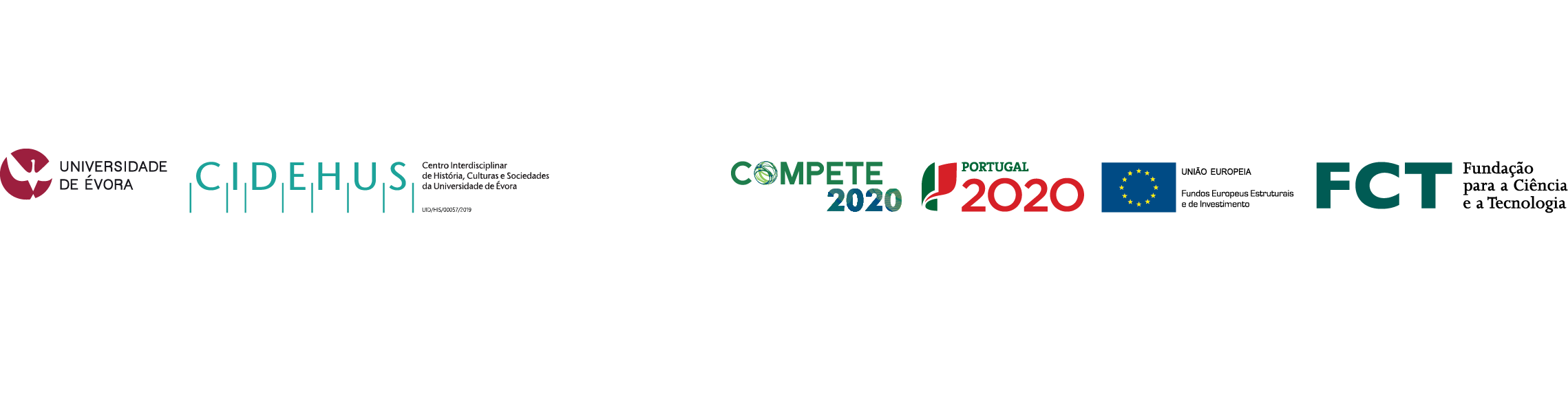 Status quaestionis

Livro Verde da Universidade
Chartularium Universitatis Portucalensis, Moreira de Sé (pub.)
História da Universidade em Portugal, Vários autores
A Universidade Medieval em Lisboa, Hermenegildo Fernandes (Coord.)
O Studium Medieval Português: Singularidades De Um Caso Periférico, H. Fernandes, H. Vilar e M. H. Cruz Coelho
Projecto financiado FCT Oeconomia Studii, CH-ULisboa
História de Portugal, Vários autores
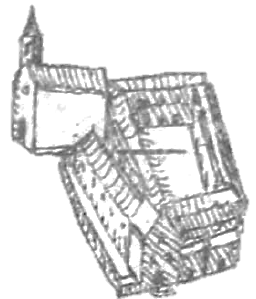 2 de 22
Fundação do Estudo Geral Português
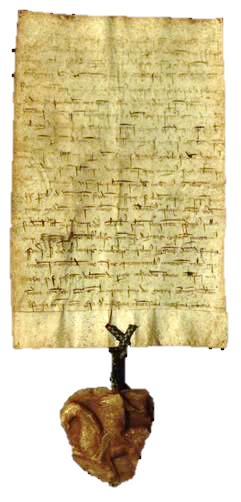 1288 (Novembro, 12, Montemor‑o‑Novo) – Súplica de alguns religiosos do reino
a Nicolau IV impetrando a criação de um Estudo Geral («generalle studium
litterarum») em Portugal.

1290 (Março, 1, Leiria) – Carta de D. Dinis que amplia os privilégios concedidos
ao Estudo Geral de Lisboa, composto por doutores em todas as
artes («copia doctorum in omnj arte»). Esta carta, embora não instituindo
formalmente o Estudo Geral em Lisboa, é no entanto a primeira que comprova
inequivocamente a sua existência.

1290 (Agosto, 9, Orvieto) – Bula De statu Regni Portugalie, de Nicolau IV,
aprovando a criação do Estudo Geral em Lisboa.

1299 (s.d, s.l.) Um inventário de certas casas que o rei tinha
em Lisboa, nas quais funcionavam as escolas universitárias: 
as Escolas de Gramática na Cruz e os Estudos Gerais na Pedreira
Documento Fundação Estudo Geral
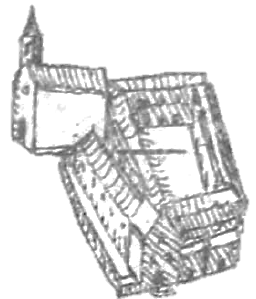 3 de 22
O Estudo Geral Português – Oficiais conhecidos
Protector
Reitor
Conselheiros
Deputados
Fonte: Armando Norte, Curso Livre Universidade Medieval, FLUL, 2018
Guarda-escola
Recebedor
Bedel
Inquiridor
Síndico
Chanceler
Conservador
sacador
escrivães
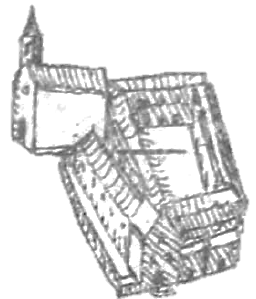 4 de 22
Transferências do Estudo Geral
1308 (Fevereiro, 26, Poitiers) – Bula Profectibus publicis ex debito de Clemente V, autorizando a transferência do Estudo Geral para Coimbra.
1338 (Agosto, 17, Lisboa) – Carta de D. Afonso IV transferindo o Estudo Geral de Coimbra para Lisboa. São invocadas, como razões o facto de o rei passar largas temporadas com a sua Corte na cidade de Coimbra e havendo necessidade de alojamento
1354 (Dezembro, 6, Coimbra) – Carta de D. Afonso IV confirmando à Universidade todas as graças, privilégios ao seu estudo de Coimbra, correspondendo assim à segunda transferência do Estudo Geral de Lisboa para Coimbra.
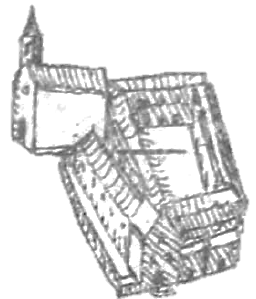 1377 (Junho, 3, Coimbra) – Carta de D. Fernando I transferindo o Estudo Geral de Coimbra para Lisboa. O rei invoca como razões o facto de que “na nossa terra poderia auer mais leterados que aueria se o dito studo na dita cidade de coimbra steuesse por algũus lentes que de outros Regnos mamdamos vijñr nom queriam leeer se nom na cidade de lixboa”
5 de 22
Transferências do Estudo Geral
Lisboa
Coimbra
Centro de Portugal
Junto ao rio Mondego
Articulada com o mar
Com habitações disponíveis
Via Braga-Lisboa
Tradição boas escolas antigas
Junto ao Tejo
Junto ao mar
mercadores e comércio
Maior cidade do reino
Estruturas de crescimento 
Pouca incidência dos efeitos da peste após década e meia
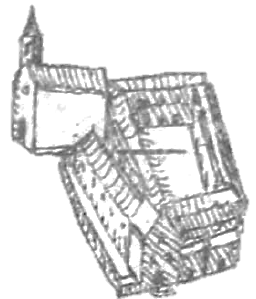 6 de 22
O Estudo em Lisboa
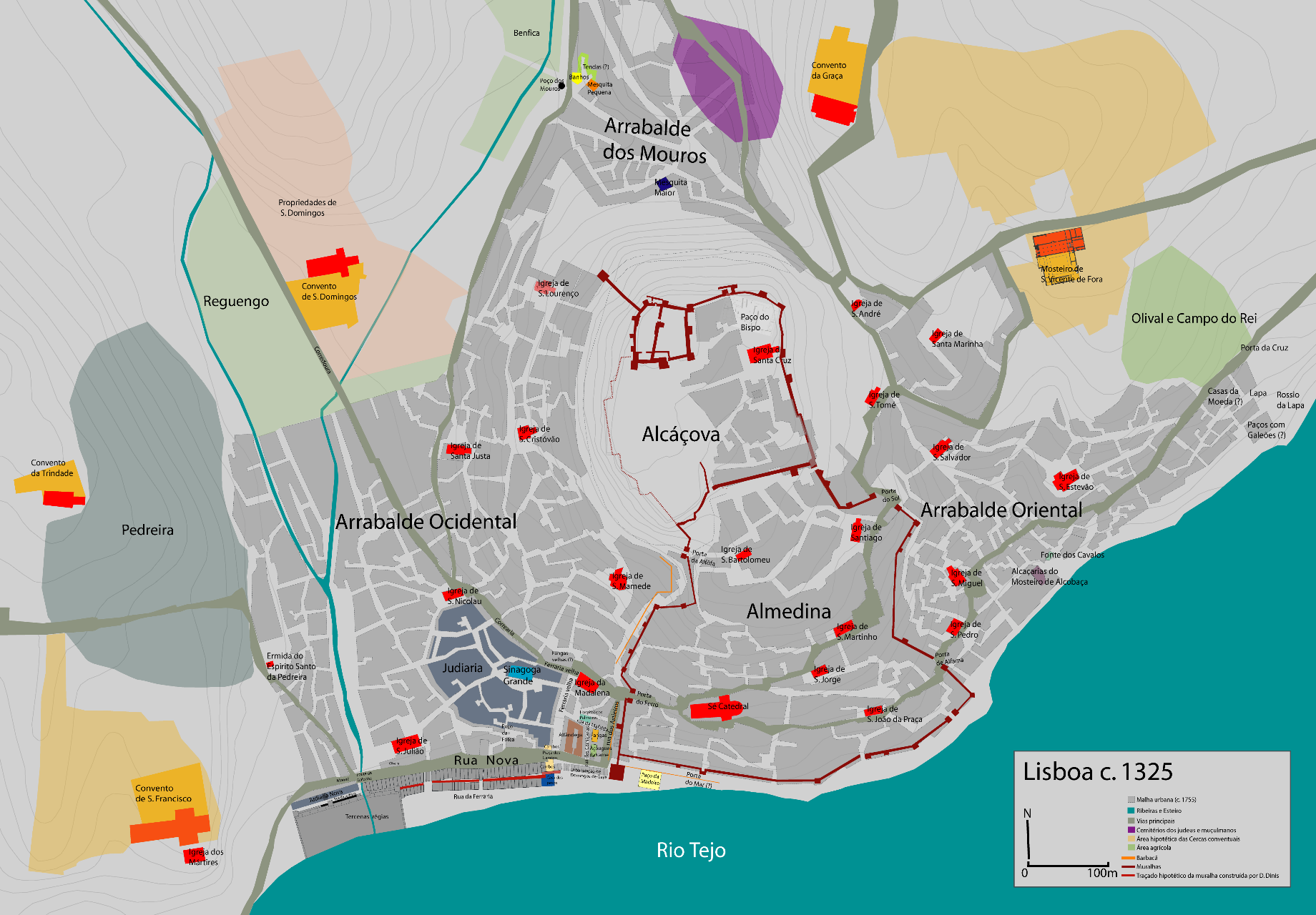 2
4
3
5
1
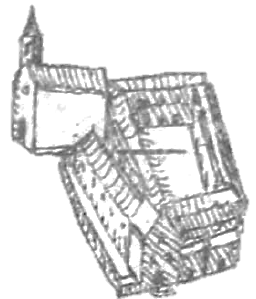 Mapa de base: Manuel Fialho, Mutação Urbana na Lisboa Medieval. Das Taifas a D. Dinis. Lisboa: Universidade de Lisboa, 2017
7 de 22
O Estudo em Lisboa – Fase 1 - 1290 a 1303(?) - Pedreira
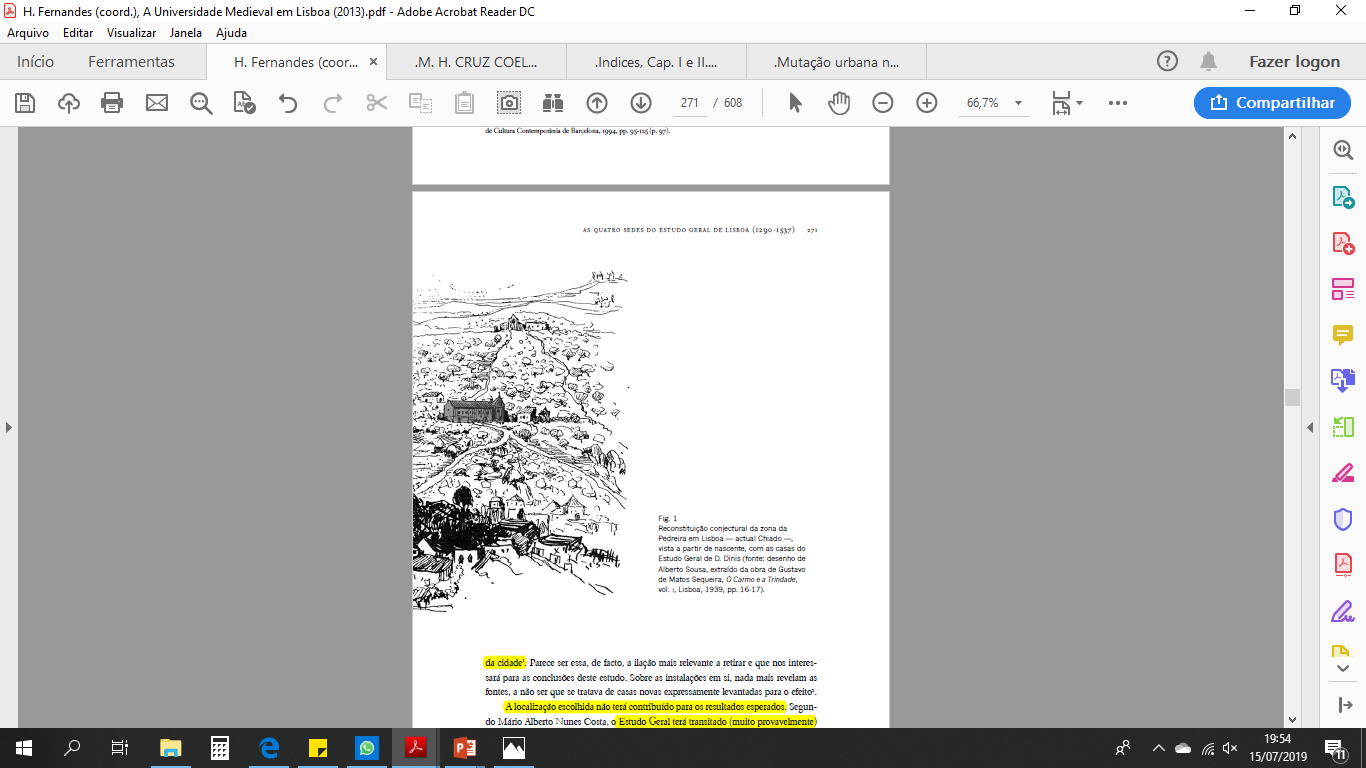 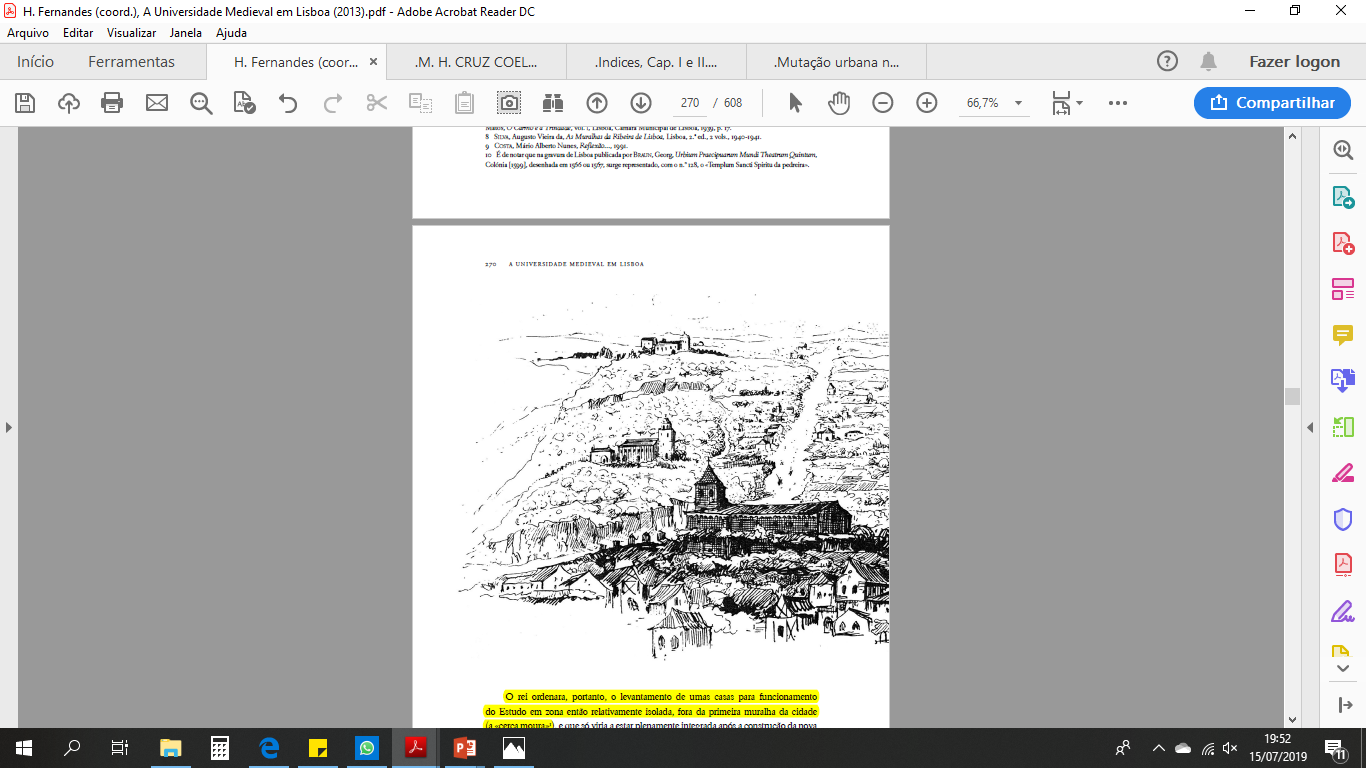 1299 (s.d, s.l.) Um inventário refere casas que o rei tinha em Lisboa, nas quais funcionavam as escolas universitárias: as Escolas de Gramática na Cruz e os Estudos Gerais na Pedreira
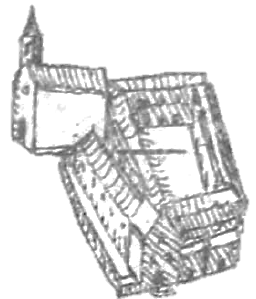 Hipótese de como seria a Pedreira. Retirando de Fernandes, H (Coord) - A Universidade Medieval em Lisboa. Lisboa: Tinta da China, 2013
8 de 22
O Estudo em Coimbra – 1308-1338; 1354-1377
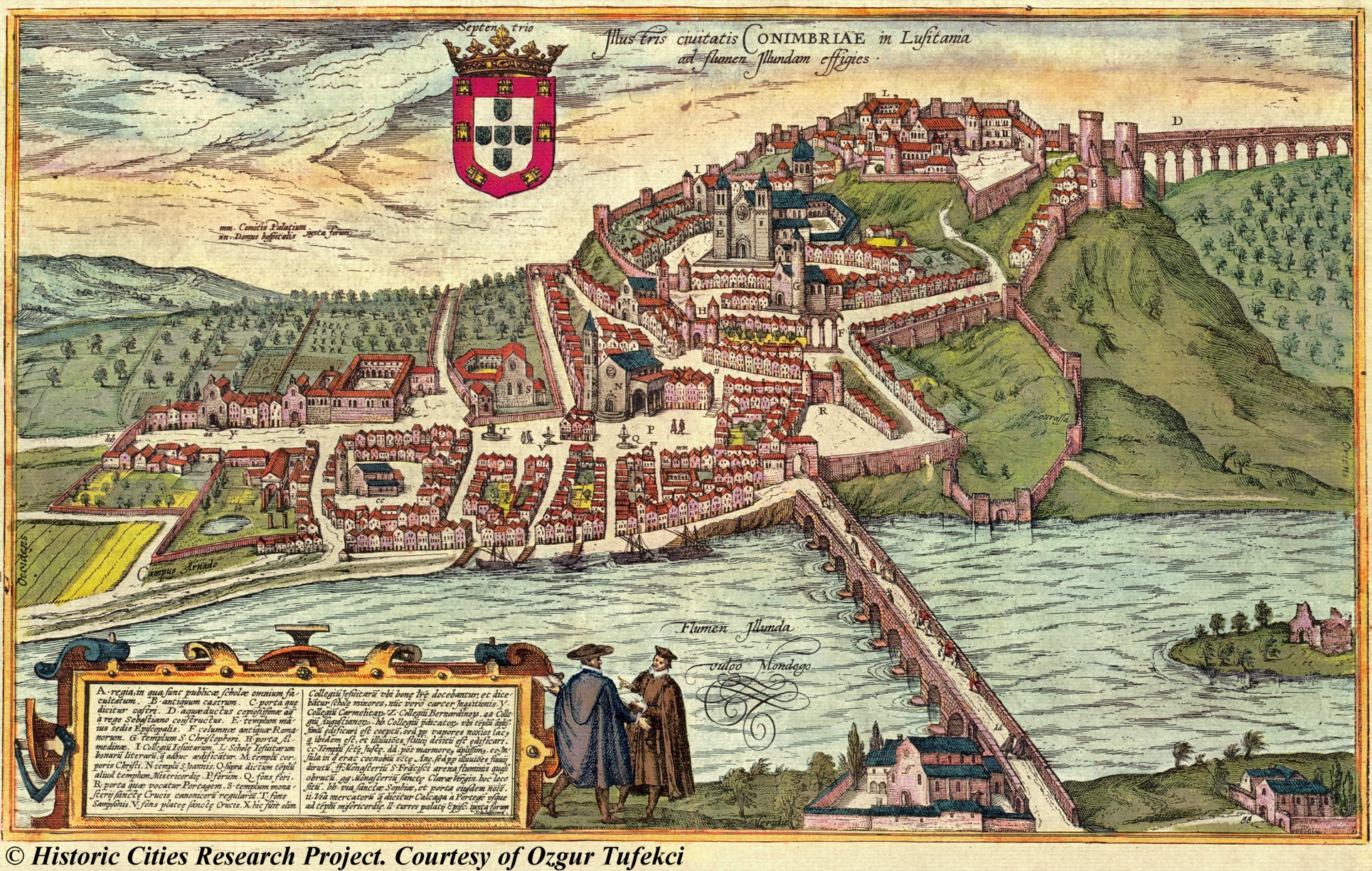 1
2?
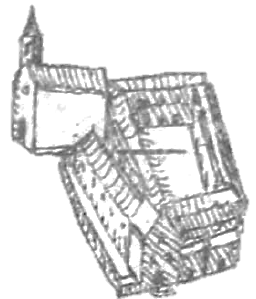 9 de 22
O Estudo em Coimbra – 1308-1338; 1354-1377
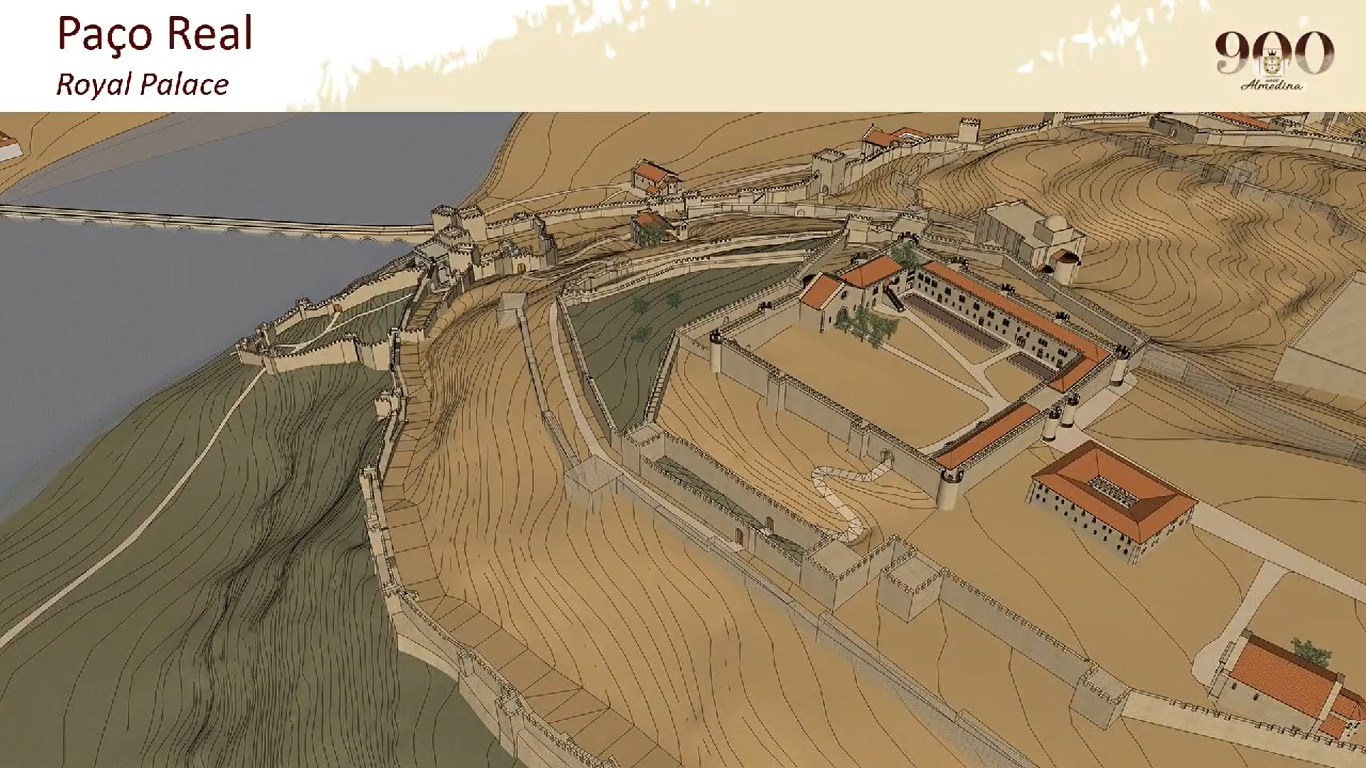 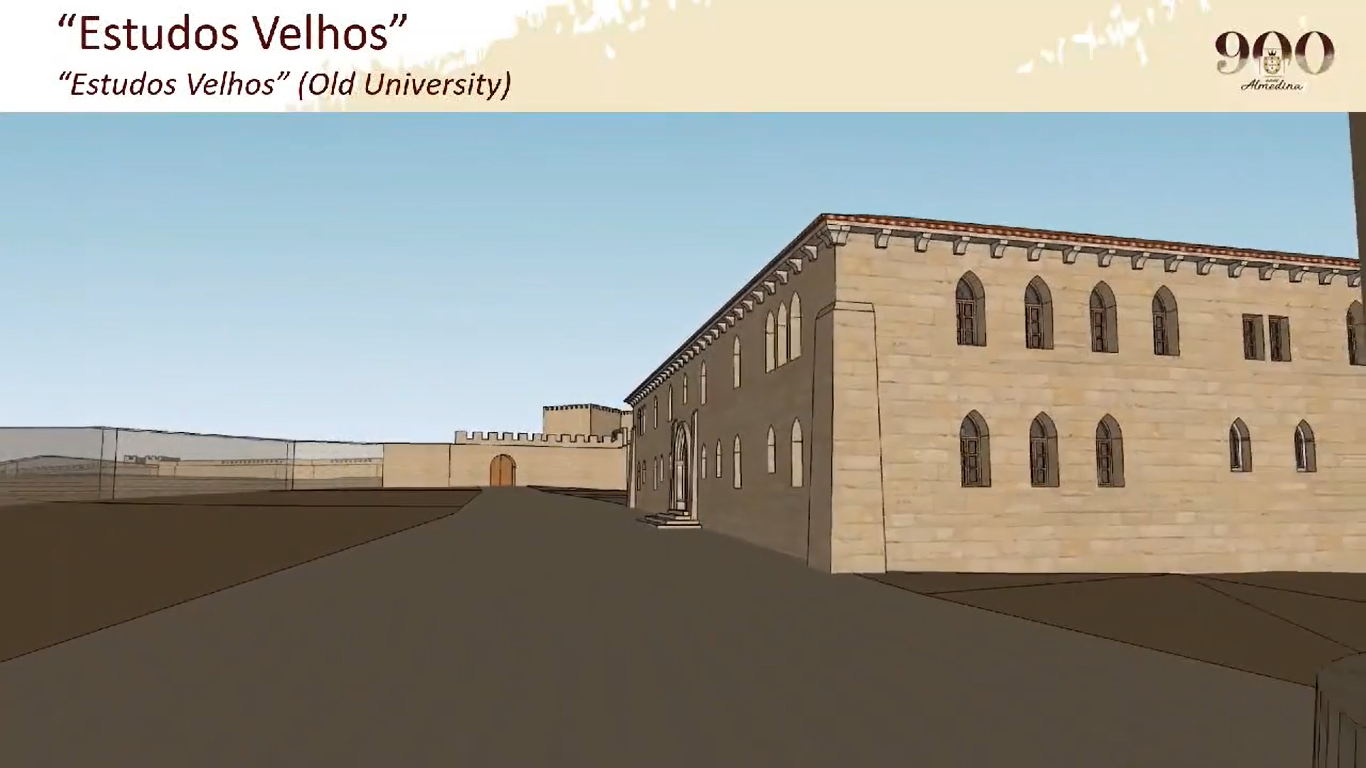 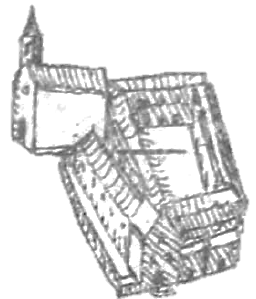 Imagens retiradas do vídeo “Construção 3D da Coimbra Medieval”, de Isabel de Moura Anjinho e Rúben Vilas Boas
9 de 22
O Estudo em Coimbra – fase 1 – de 1308-1338 e 1354-1370 - Almedina
1312 (Maio, 25, Coimbra) – Duas cartas de D. Dinis determinando que se façam casas para os escolares do Estudo Geral no espaço intramuros da cidade (Almedina), bem como para que se aluguem as casas da Almedina preferencialmente aos escolares.

1361 (Abril, 11, Moura) – Carta de D. Pedro I ordenando o coutamento do bairro dos escolares («seia coutado como sempre foy e he»), o qual estava «limjtado des a porta dalmedina pera dentro».

1370 (Outubro, 14, Santarém) – Carta de D. Fernando I ordenando que se preparasse, no arrabalde de Coimbra, casas convenientes para as Escolas e pousadas para habitação dos escolares, da mesma forma que costumava haver quando as escolas e as habitações dos estudantes se encontravam no couto do bairro da Almedina.
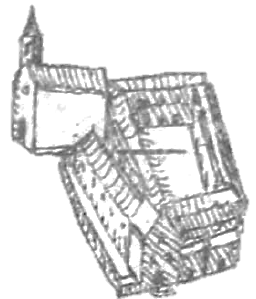 10 de 22
O Estudo em Coimbra – mobilidade de escolares e oficiais vindos de Lisboa em 1308 e em 1354
1308
1354
0 casos de mobilidade de Lisboa para Coimbra na transferência do Estudo em 1308
4 casos de mobilidade de Lisboa para Coimbra na transferência do Estudo em 1354
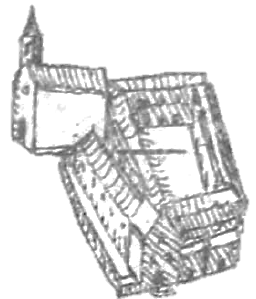 11 de 22
Regresso do Estudo em Lisboa Fase 2: 1338-1354 e Fase 3: 1377-1431
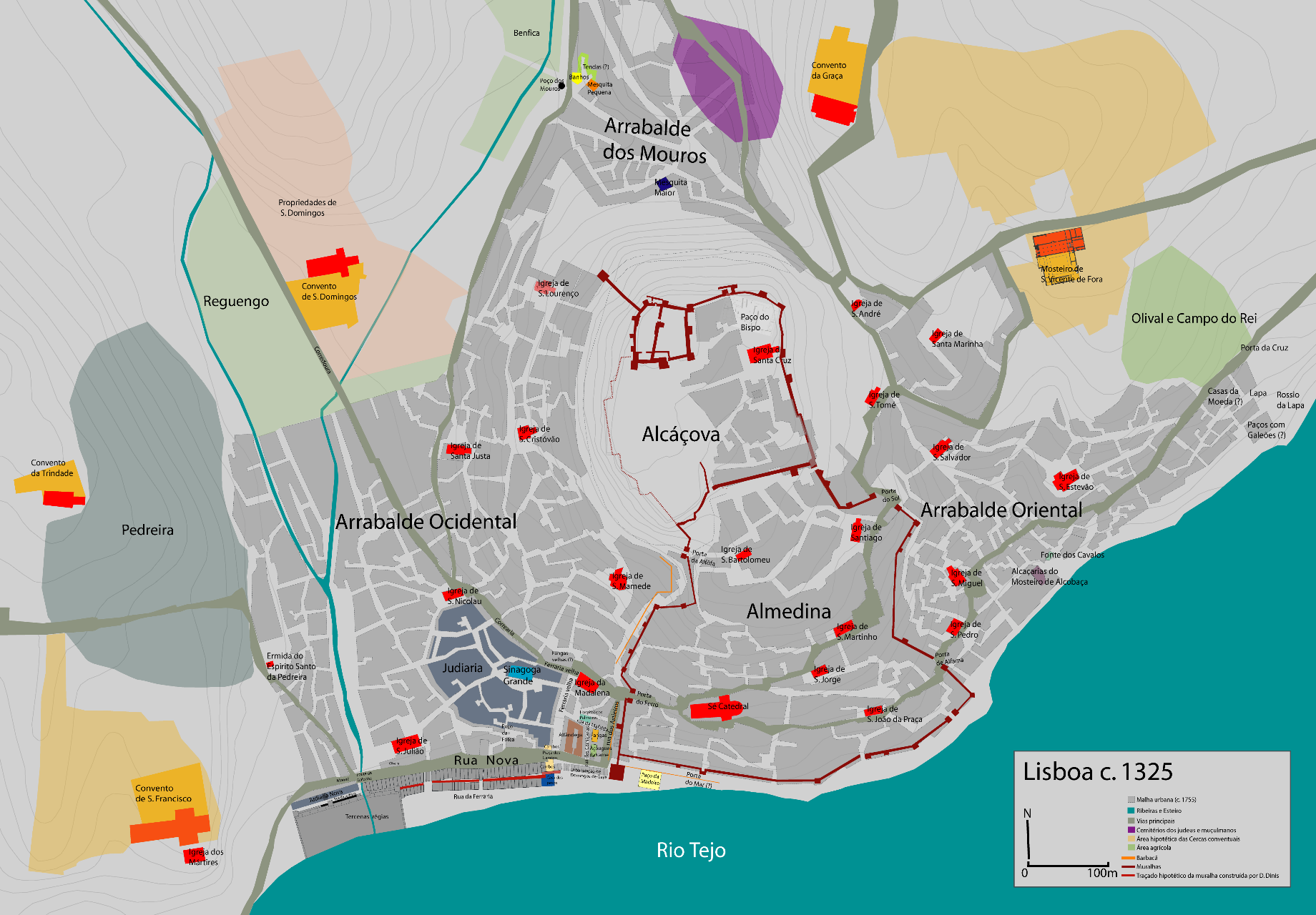 2
4
3
5
1
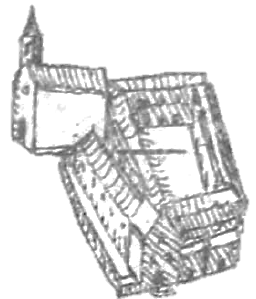 Mapa de base: Manuel Fialho, Mutação Urbana na Lisboa Medieval. Das Taifas a D. Dinis. Lisboa: Universidade de Lisboa, 2017
12 de 22
O Estudo em Lisboa – Fase 2: 1338-1354 e Fase 3: 1377-1431 – Casas Moeda Velha
Manuel Fialho, Mutação Urbana na Lisboa Medieval. Das Taifas a D. Dinis. Lisboa: Universidade de Lisboa, 2017
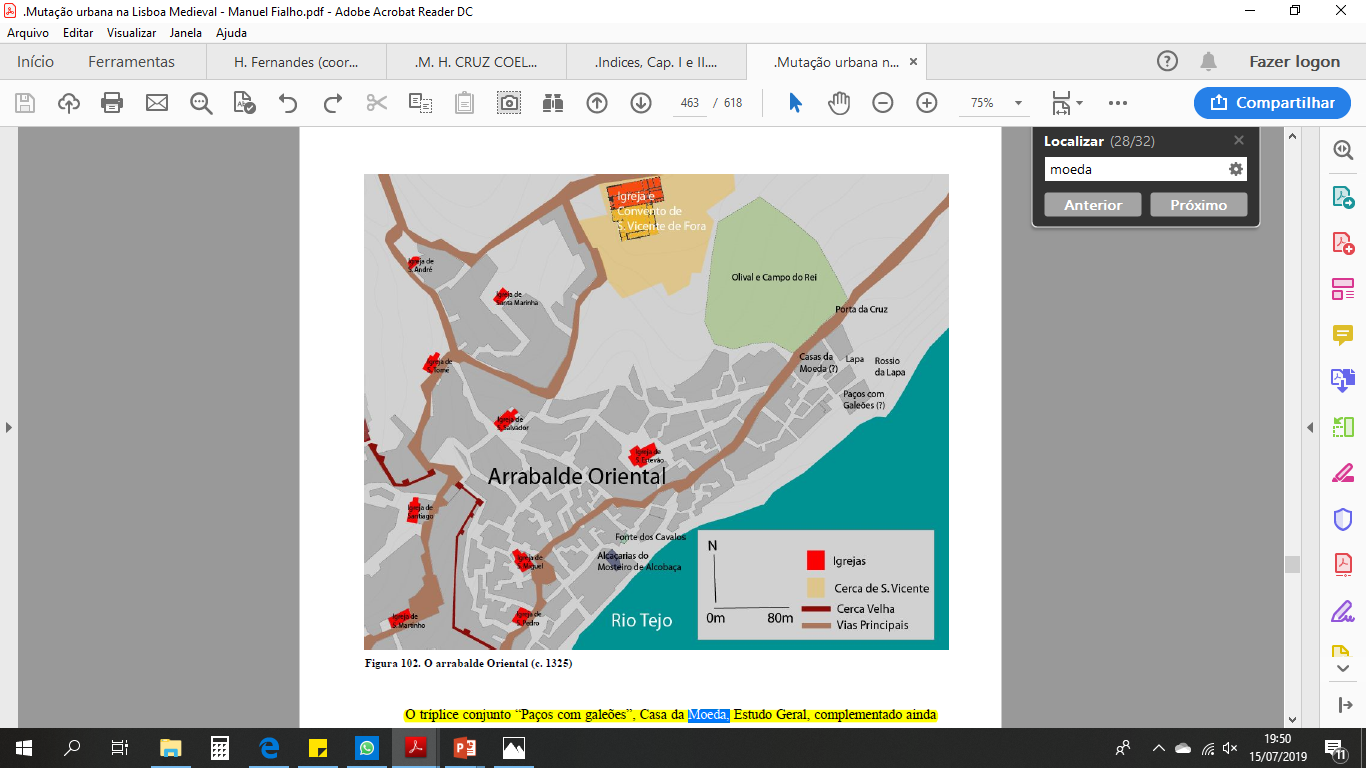 1377 (Junho, 3, Coimbra) – Carta de D. Fernando I transferindo o Estudo Geral de Coimbra para Lisboa. Instalando‑se a Universidade numas casas em Alfama, onde já antes havia funcionado o Estudo Geral. O rei invoca como razões o facto de que “na nossa terra poderia auer mais leterados que aueria se o dito studo na dita cidade de coimbra steuesse por algũus lentes que de outros Regnos mamdamos vijñr nom queriam leeer se nom na cidade de lixboa”
1393 (Outubro, 31) - Carta de D. João I determinando que o Estudo Geral de Lisboa haja, logre e possua as casas da moeda velha, apesar da doação de 1393‑02‑25, feita ao mestre de Santiago
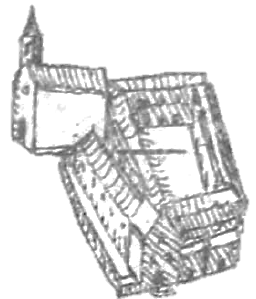 13 de 22
O Estudo em Lisboa – Fase 2 e 3 – mobilidade de escolares e oficiais vindos de Coimbra em 1338
1 caso de mobilidade de Coimbra para Lisboa na transferência do Estudo em 1338
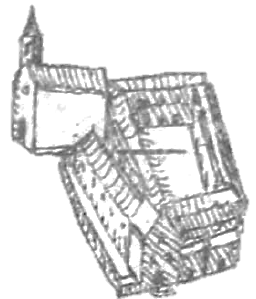 14 de 22
Regresso do Estudo a Coimbra – fase 2 – 1370 a 1377 – Arrabalde
1370 (Outubro, 14, Santarém) – Carta de D. Fernando I ordenando que se preparasse, no arrabalde de Coimbra, casas convenientes para as Escolas e pousadas para habitação dos escolares, da mesma forma que costumava haver quando as escolas e as habitações dos estudantes se encontravam no couto do bairro da Almedina.
Realmente aconteceu a mudança? Reinado conturbado
Difícil saber qual o arrabalde, mas dadas as propriedades de Sta. Cruz, deveria ser entre o actual Jardim Botânico e o convento de S. Bento
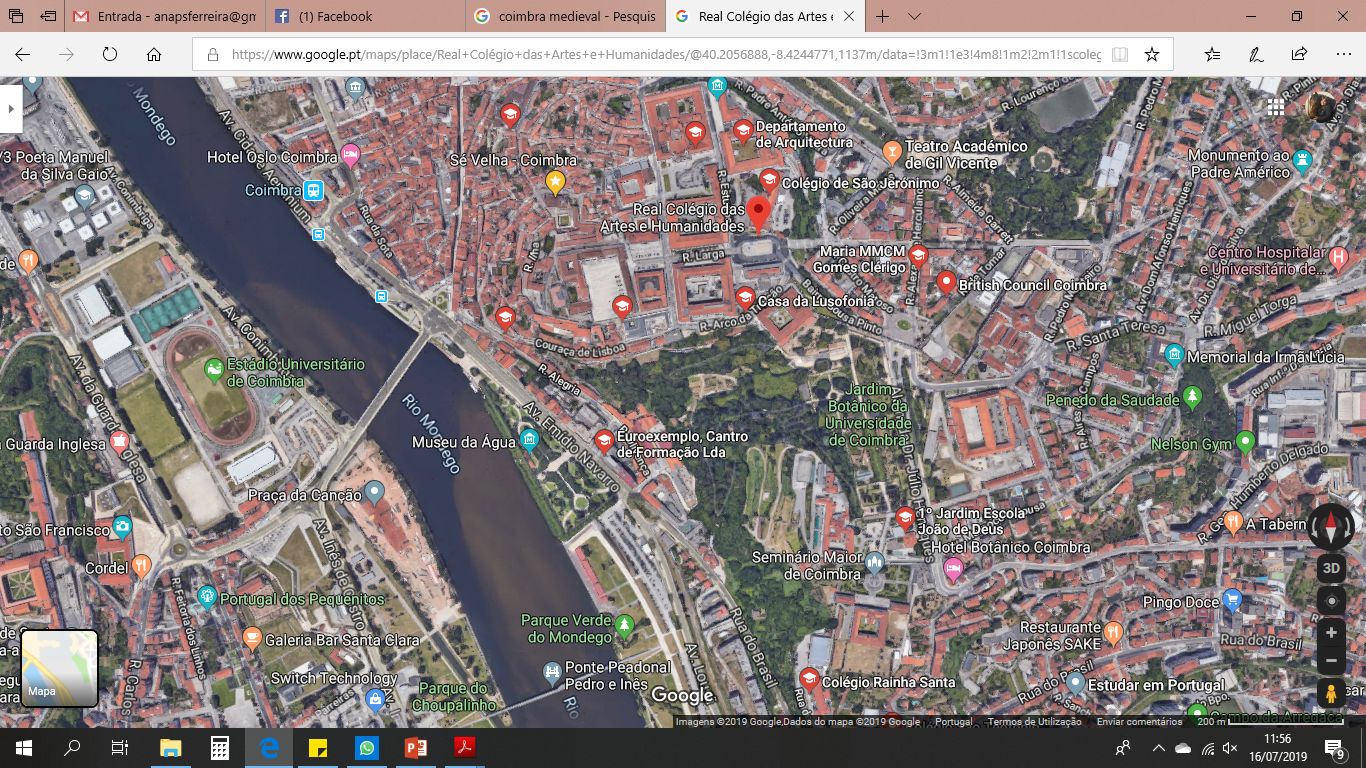 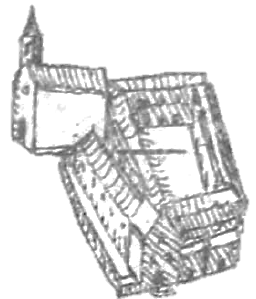 15 de 22
O Estudo em Lisboa
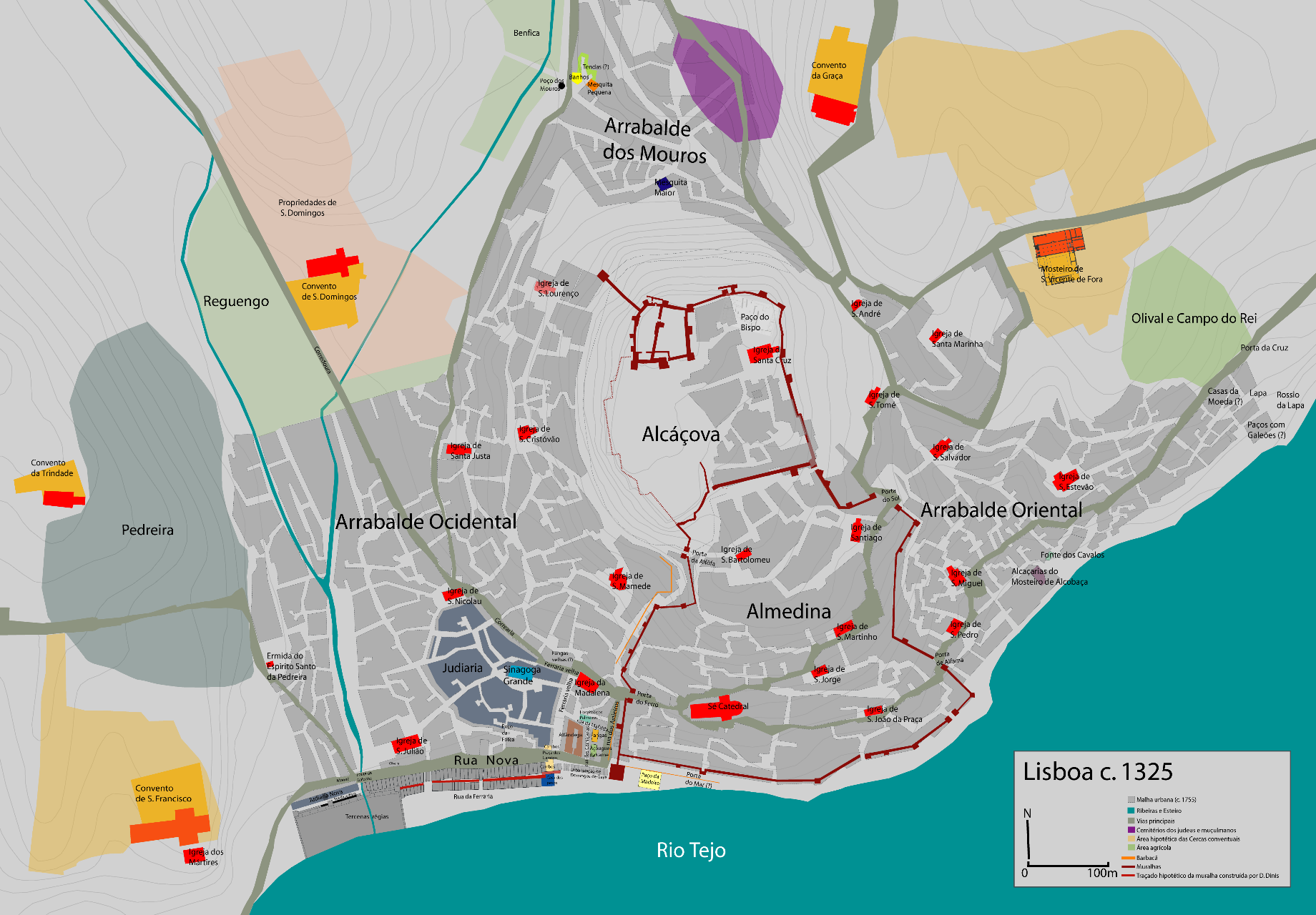 2
4
3
5
1
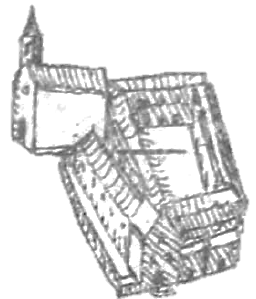 Mapa de base: Manuel Fialho, Mutação Urbana na Lisboa Medieval. Das Taifas a D. Dinis. Lisboa: Universidade de Lisboa, 2017
16 de 22
O Estudo em Lisboa – Fase 4: 1431/1503 – Casas Infante D. Henrique
1431 (Outubro, 12, Lisboa) – O infante D. Henrique adquire umas casas, sitas na freguesia de São Tomé (Lisboa), próximas da Sé, para nelas funcionarem os estudos da Universidade. No mesmo dia, procede à doação, à Universidade do Estudo de Lisboa, dessas mesmas casas, «pera sse em ellas auer de leer de todas sçiençias aprouadas polla sancta madre Jgreia”. 

Estas deveriam ser leccionadas «em a casa pequena que estar a par da grande terrea cujas portas saem aa crasta e hi estem pintadas as sete afora a gramatica por que he de grande arroydo a qual mando que sse lea na casa de fora que he das perteenças das detas casas e a logica sse lea na loia que se corre tambem de fora pollo quintal E a medicina sse lea na outra loia … E nos sobrados destas no primeiro sse lea a sancta theoligia e hi este pintada a sancta trindade e no ssegundo sse lea degrataaes e hi este pintado huũ papa E no de sobre as artes sse leea de philosofia naturall e morall e hi este pintado aristotelles E na salla parede menso com esta que esta sobre ho alpender da crasta sse leam as leix de hi este pintado hũu enperador E em a salla grande da meetade este huũa cadeira e bancos pera Reguado dalguũ leente se creçer e pera sse em ella fazerem os autos solenes E em a casa pequena que esta da mãao ezquerda desta salla more o bedell ou huũ caseiro que tenha as detas casas linpas e as abra e çarre quando Comprir. E este em as detas casas huũa campanha a quall sse tanga quando ouuerem de fazer conselho ou alguũ tratado comum»
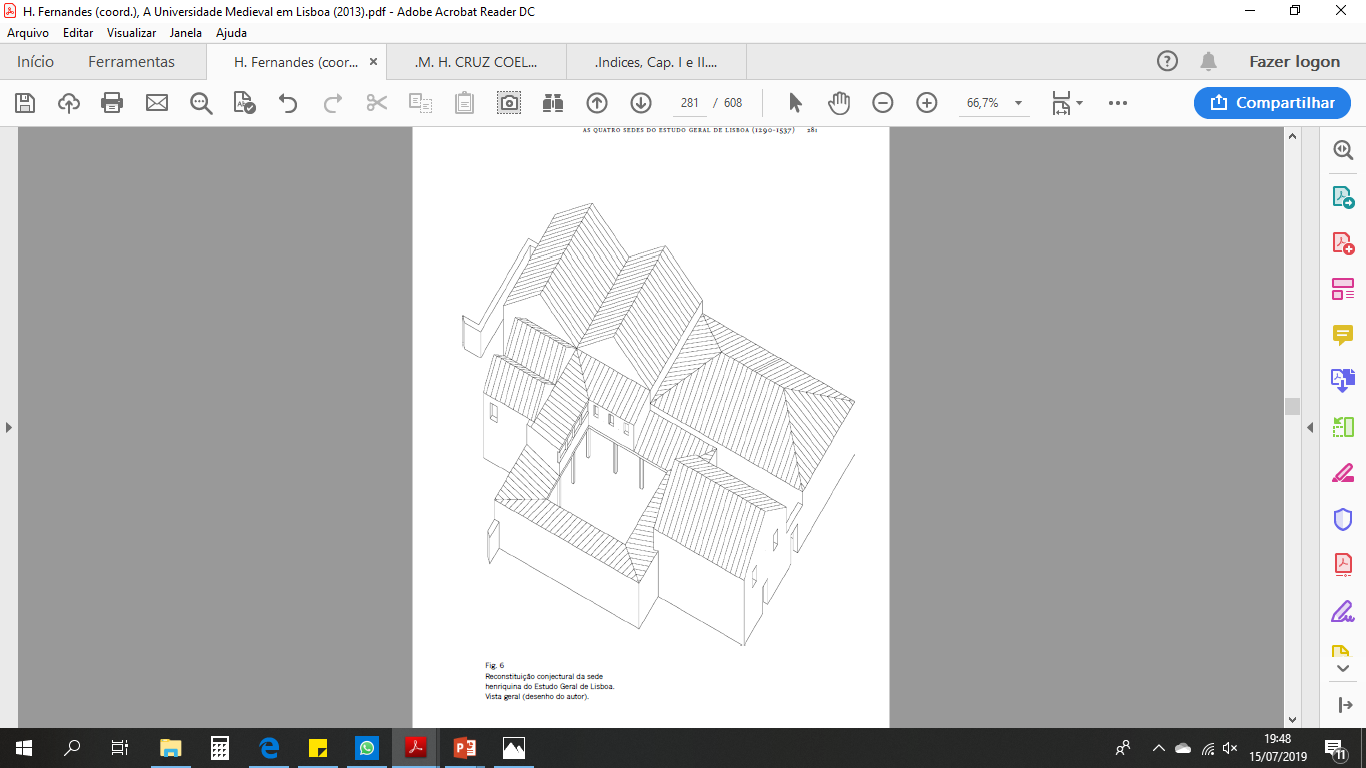 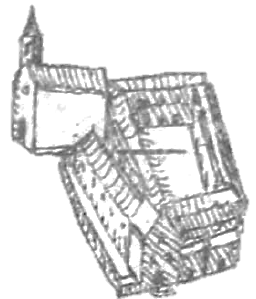 17 de 22
O Estudo em Lisboa – Fase 4: 1431/1503 – Casas Infante D. Henrique
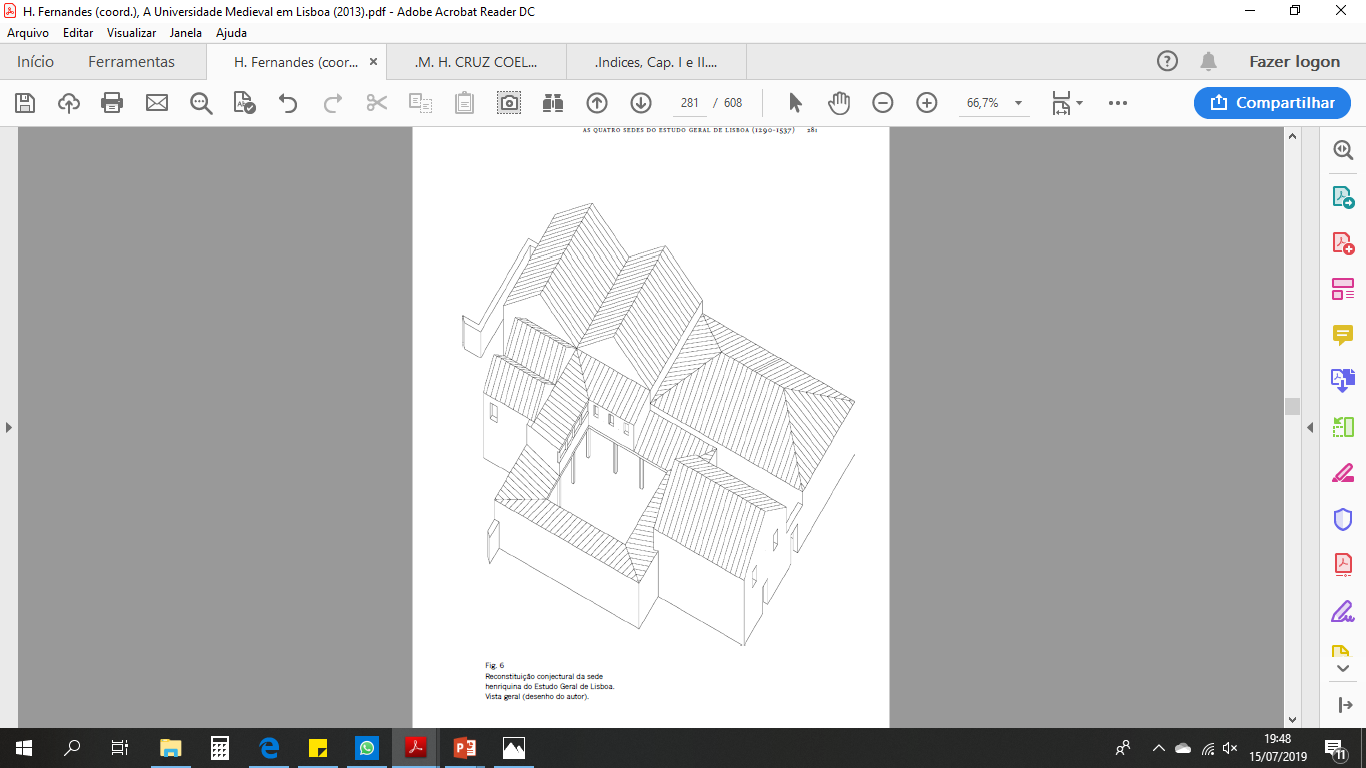 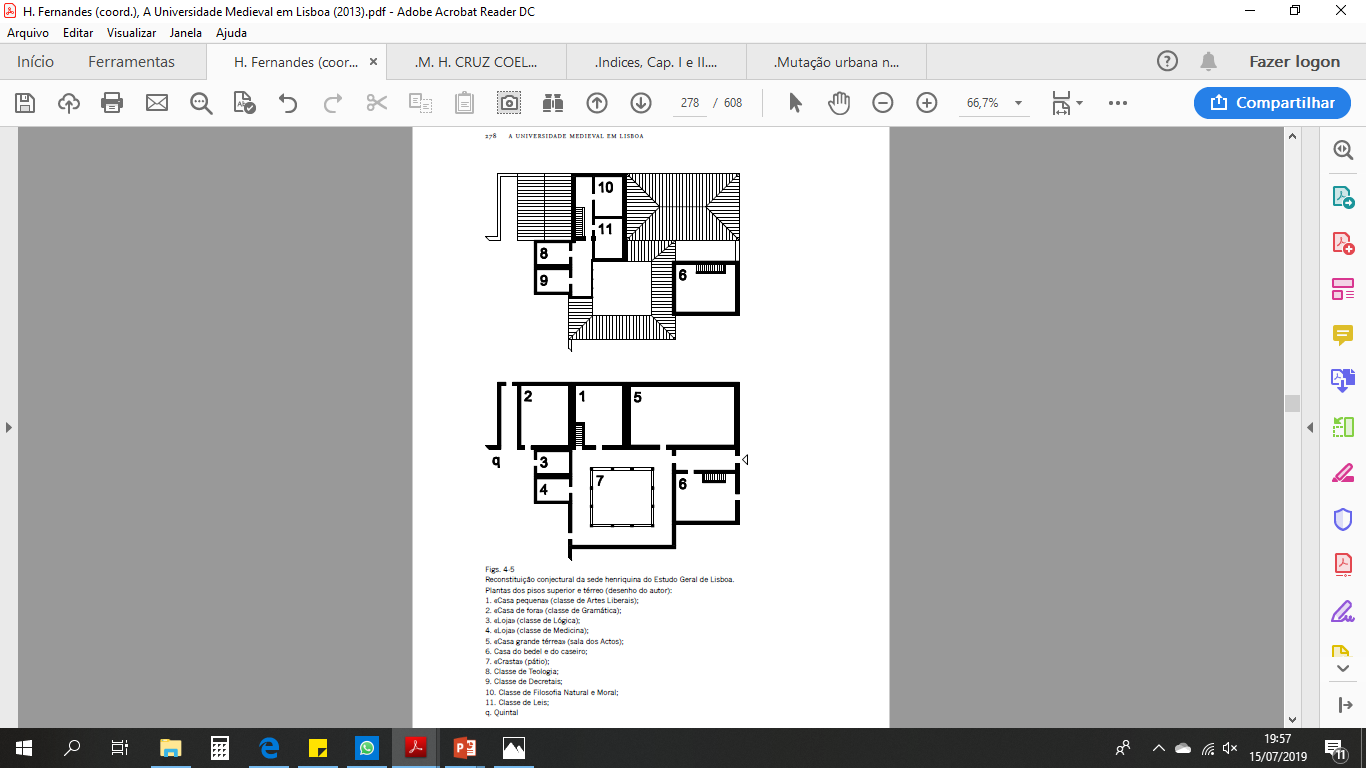 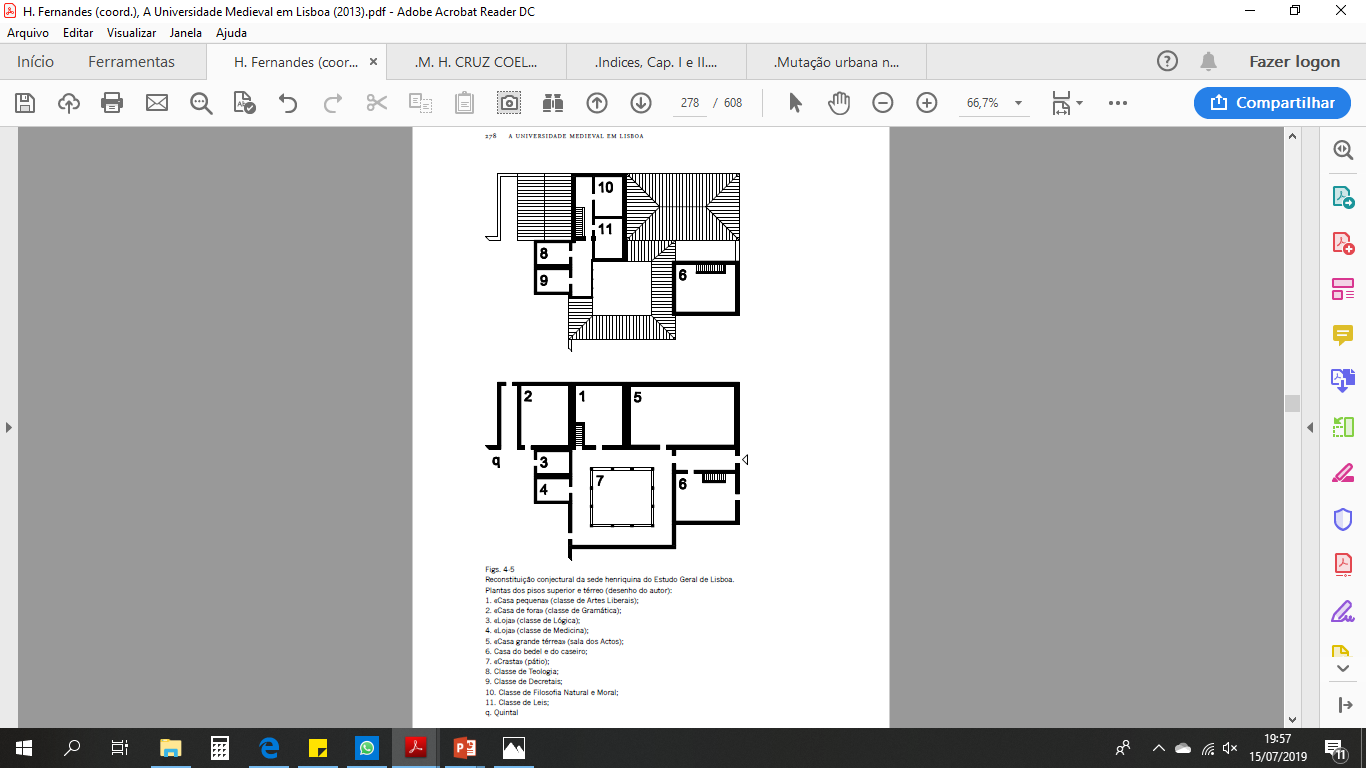 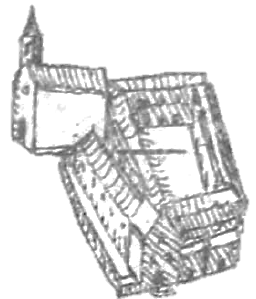 Hipótese de como seriam as instalações do Estudo. Retirado de Fernandes, H. (Coord) - A Universidade Medieval em Lisboa. Lisboa: Tinta da China, 2013
18 de 22
O Estudo em Lisboa – Fase 5: 1503 – Sede manuelina (Paço Infante)
carta régia de 8 de Janeiro de 1503, data em que foram efectivamente doadas casas à Universidade pelo rei D. Manuel I que “mudou as Scholas geraes de Lisboa, que stavão acima da Egreja de Sam Thomé contra ho muro velho, e has fez de novo abaixo de Sancta marinha, onde eram hos Paços do infante dõ Henrique seu tio”.
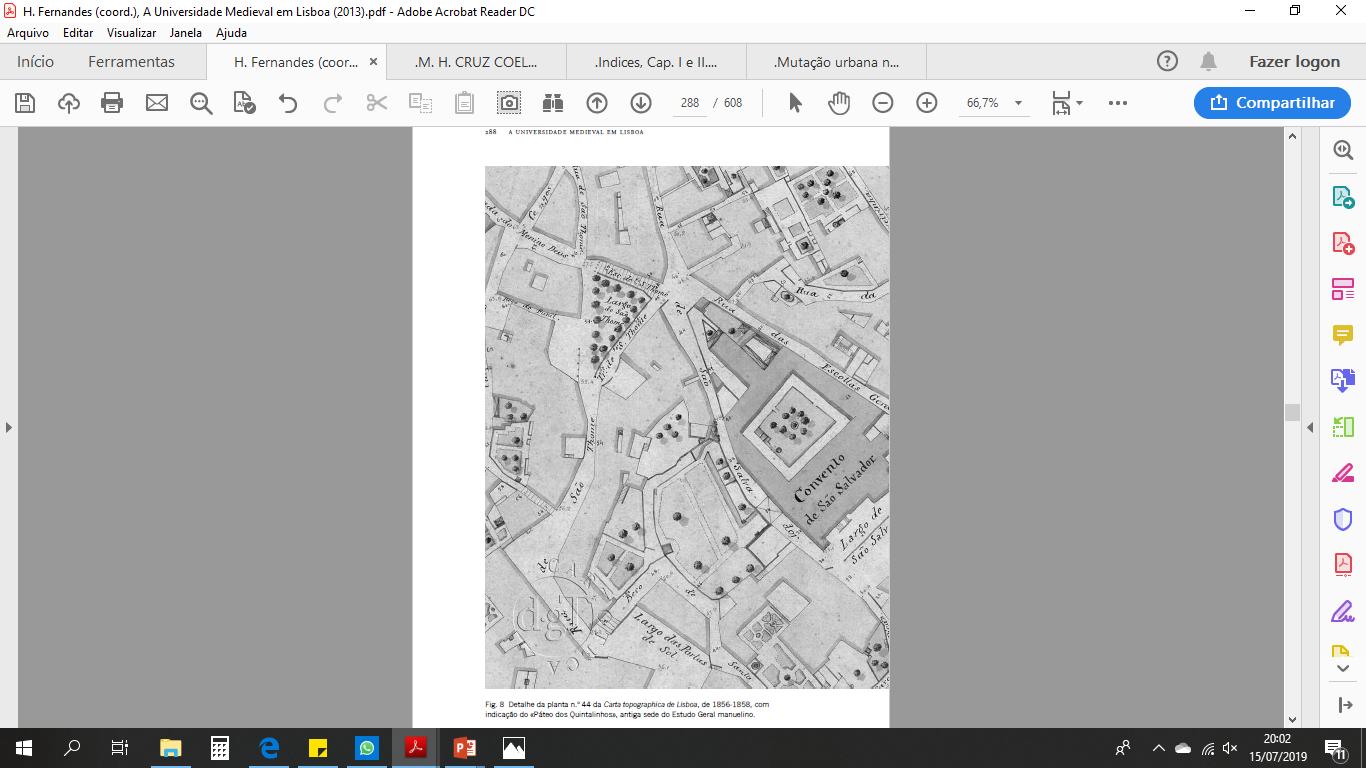 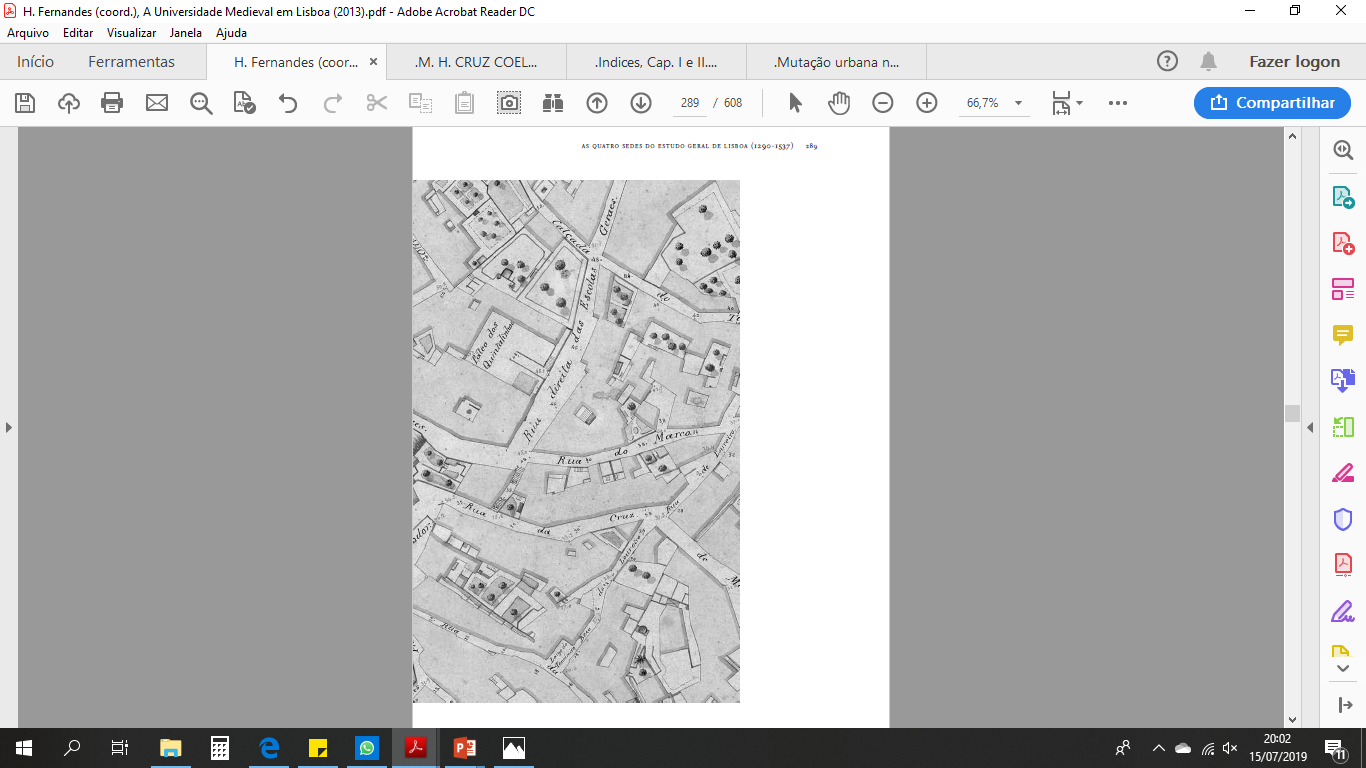 1537 (Março, 31, Lisboa) – Última acta assinada do conselho da Universidade de Lisboa, testemunhando que o velho Estudo Geral ainda laborava nesta data nas Escolas Gerais de Lisboa.
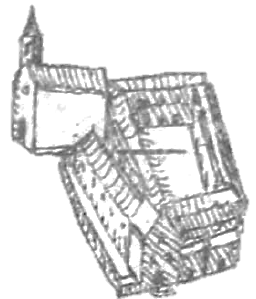 Localização do Estudo manuelino. Retirado de Fernandes, H. (Coord) - A Universidade Medieval em Lisboa. Lisboa: Tinta da China, 2013
19 de 22
O Estudo em Lisboa – Fase 4 e 5 – mobilidade de escolares e oficiais vindos de Coimbra em 1377
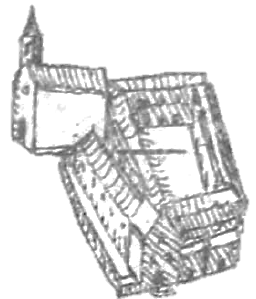 16 casos de mobilidade de Coimbra para Lisboa na transferência do Estudo Geral em 1377
20 de 22
Mobilidade para o exterior
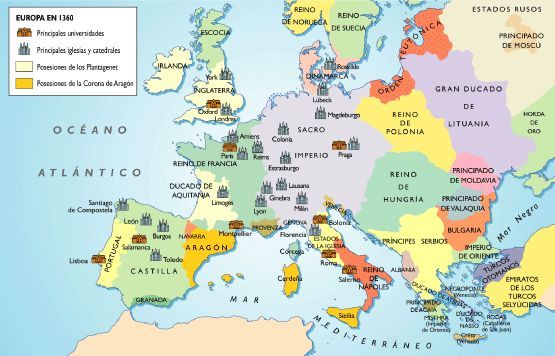 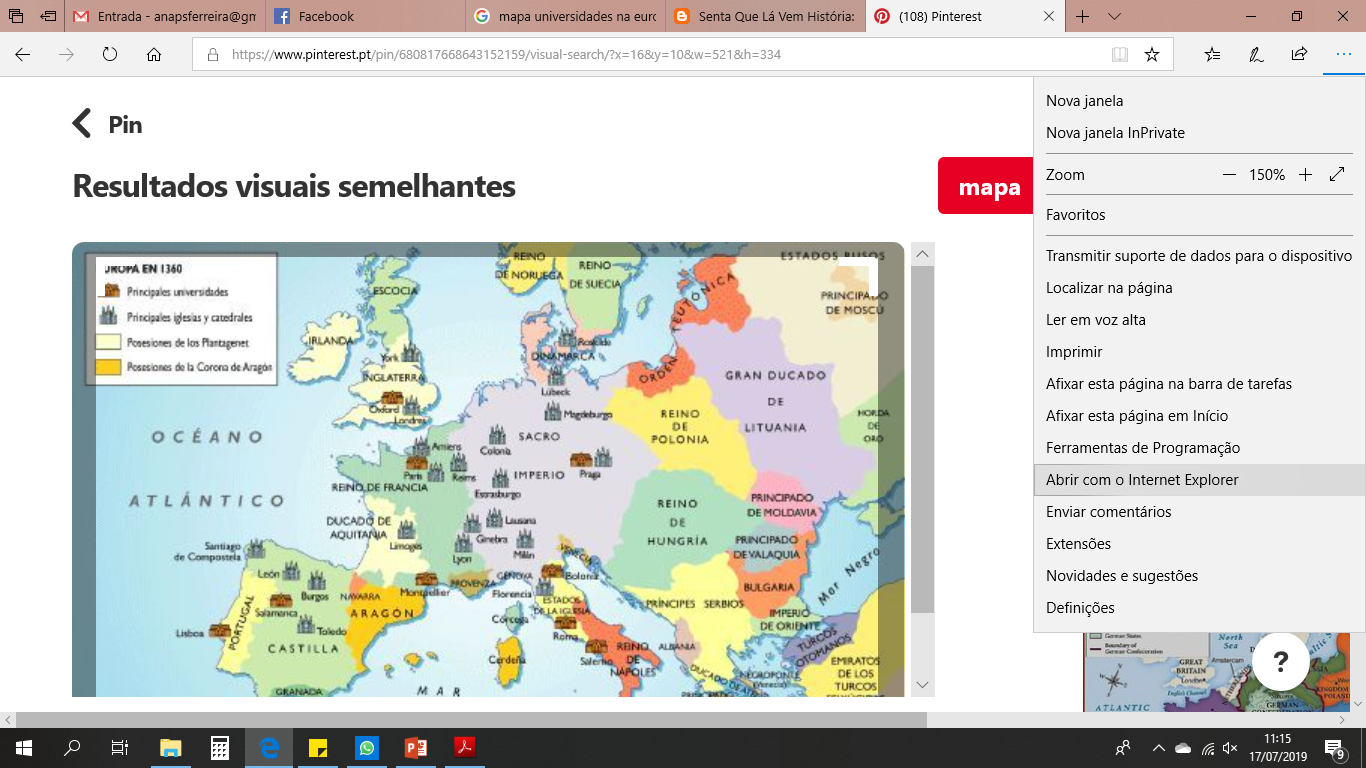 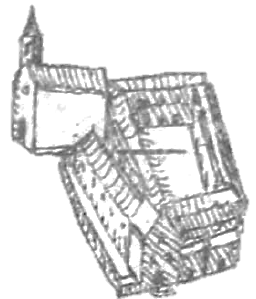 21 de 22
Conclusões
Inconstância da Universidade Medieval Portuguesa
Falta de financiamento crónico
Mobilidade interna de funcionários administrativos e professores
Mobilidade de escolares e professores para o exterior
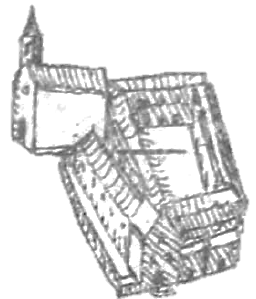 22 de 22
anapsferreira@gmail.com
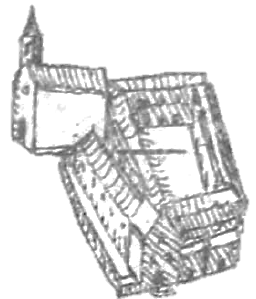